5 questions for the polish students.
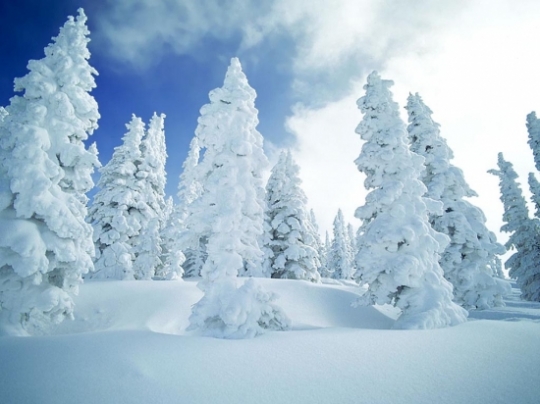 Is it very cold all year long ?
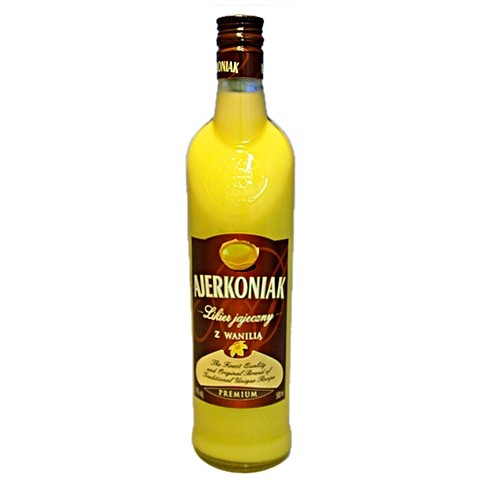 HoW's YoUr Beer ? :P
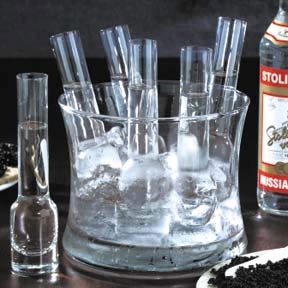 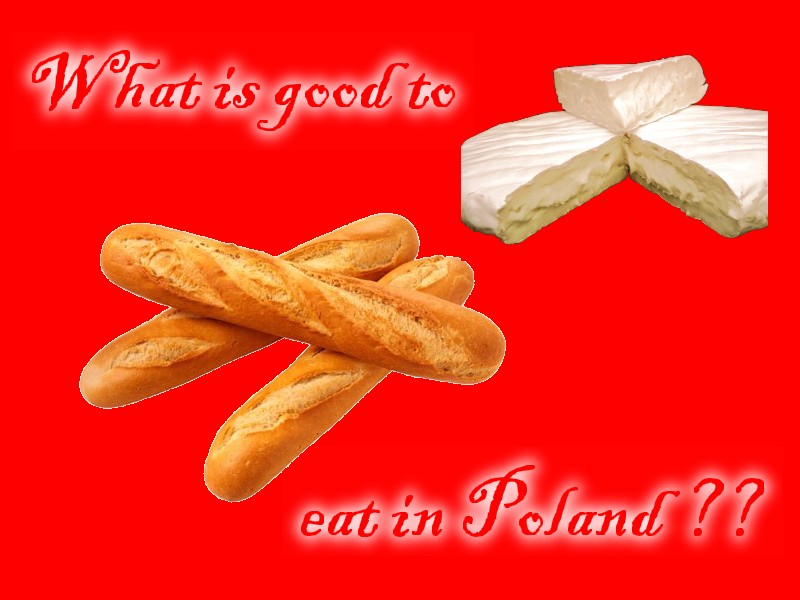 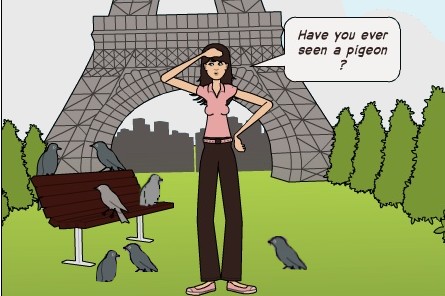